Муниципальное бюджетное общеобразовательное учреждение
«Андринская средняя общеобразовательная школа»
Дошкольное образование
гп. Андра, Октябрьский район, ХМАО-Югра
«День Победы»
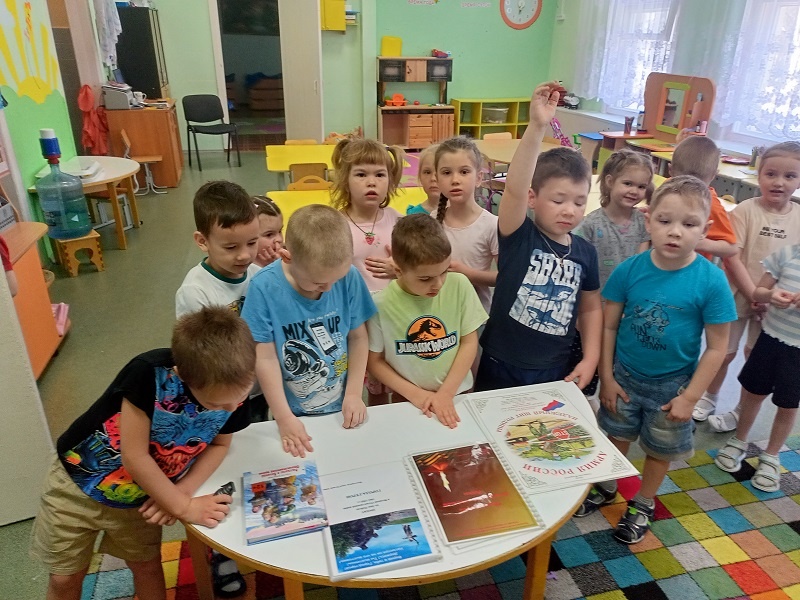 Составители: Николаева М.А., Гарболинская С.С.  и  воспитанники старшей группы «Маленькая страна»
Май 2023
«Математика»
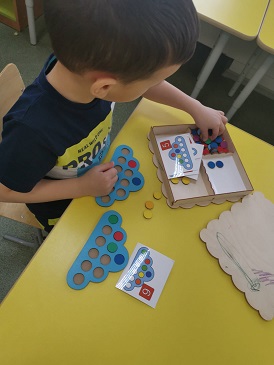 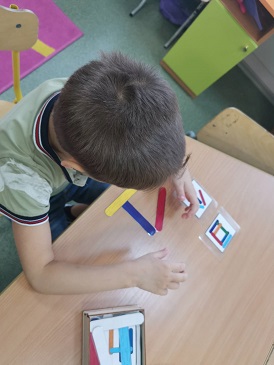 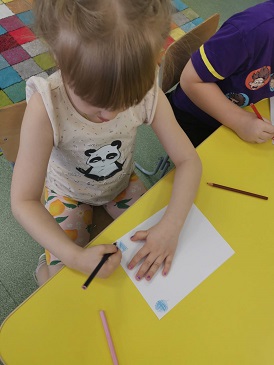 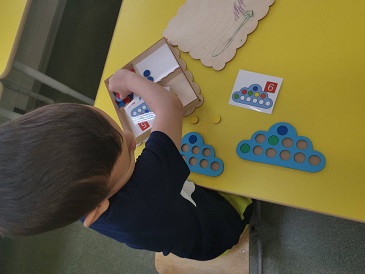 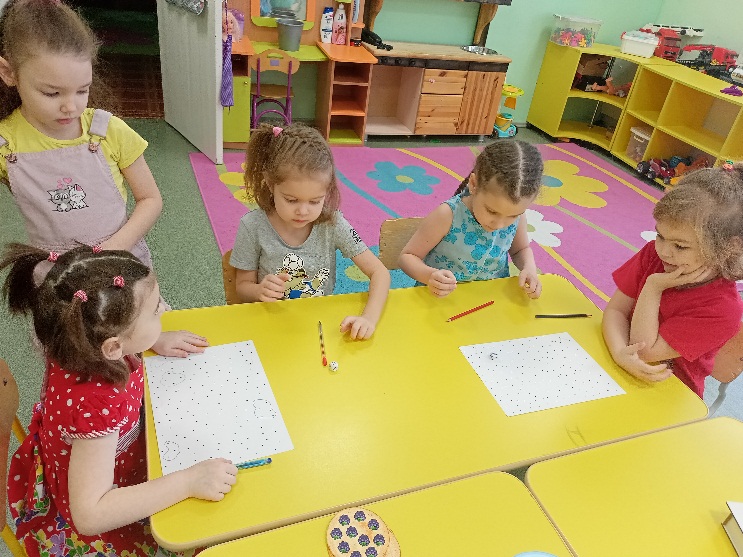 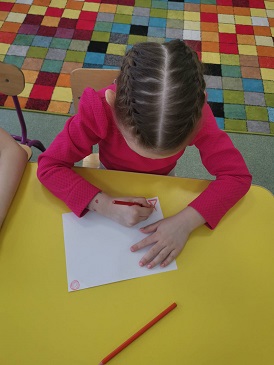 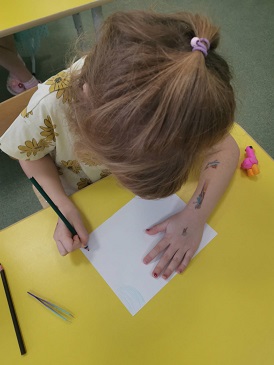 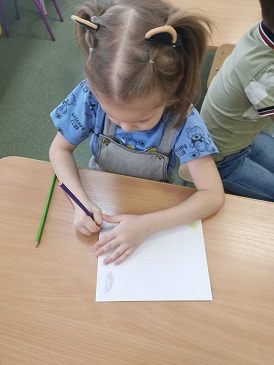 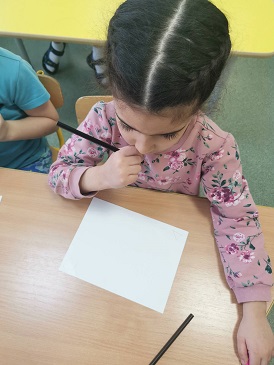 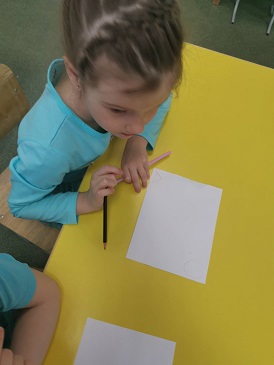 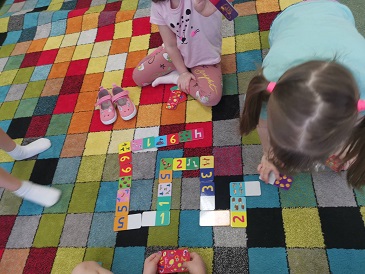 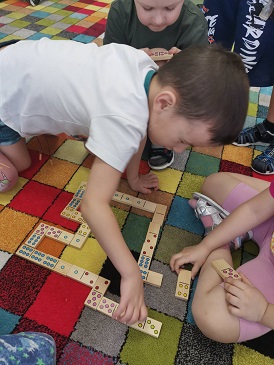 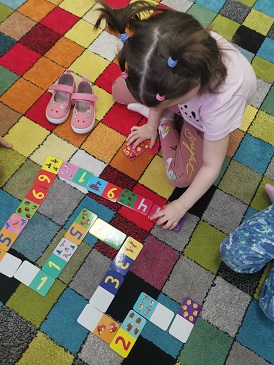 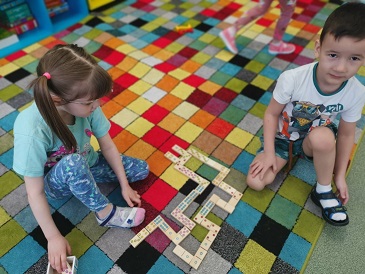 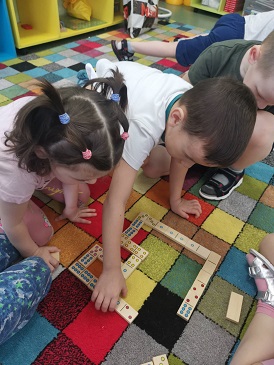 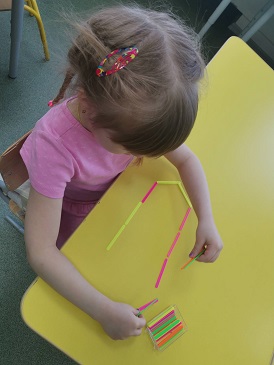 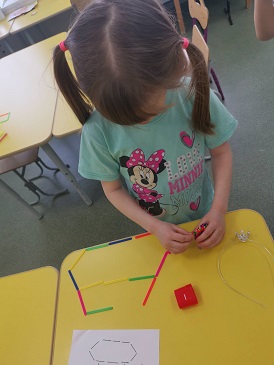 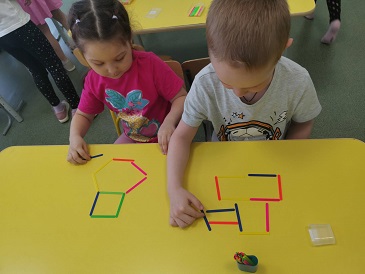 «Развитие речи»
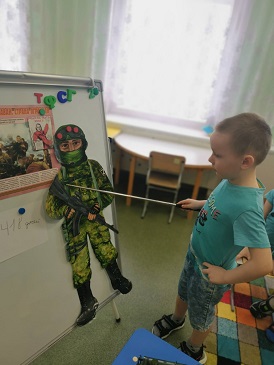 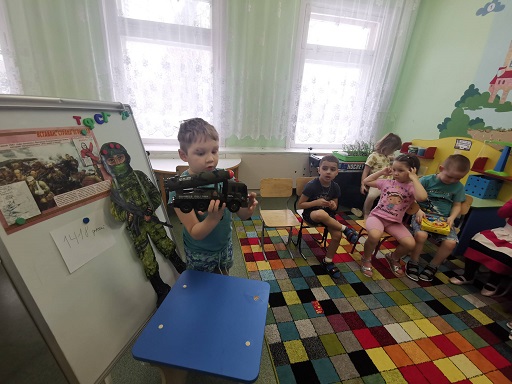 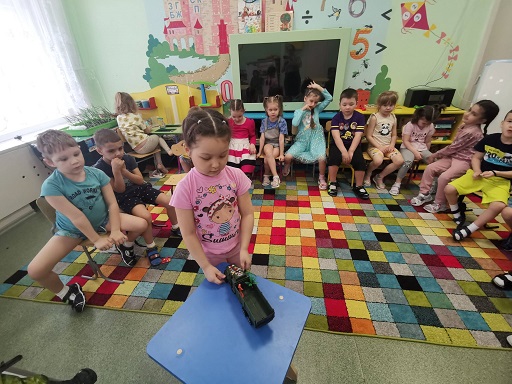 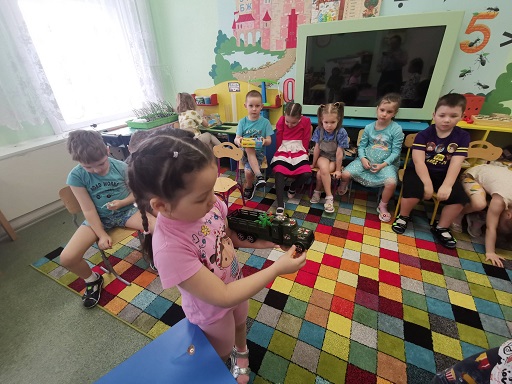 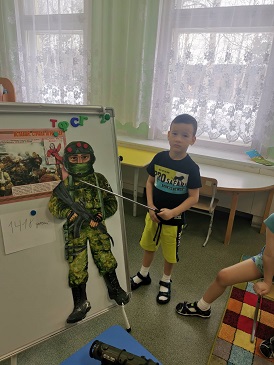 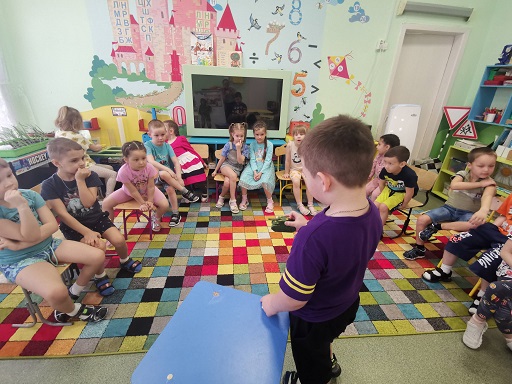 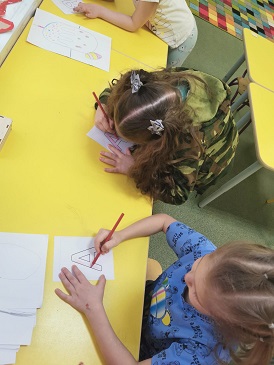 «Основы грамотности»
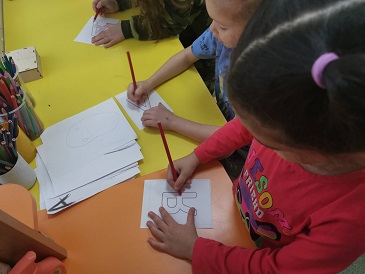 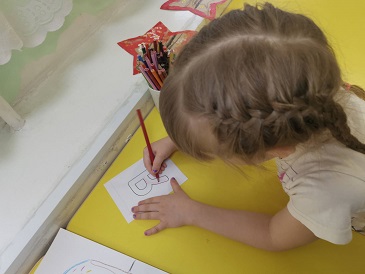 «Деятельность студента-практиканта «Знакомство с военной формой с элементами оригами - Пилотка»
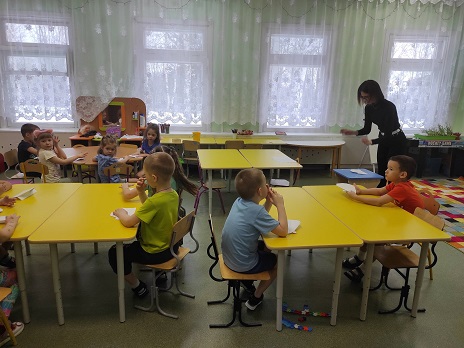 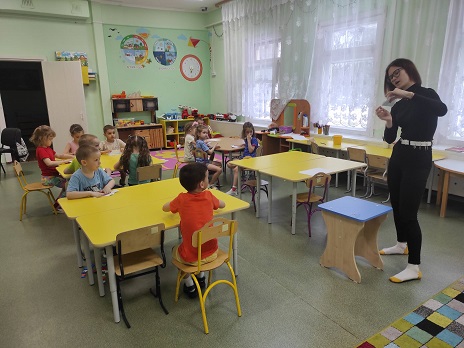 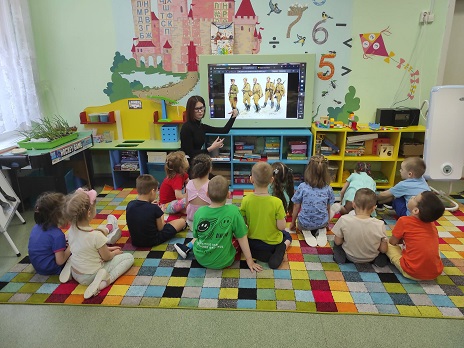 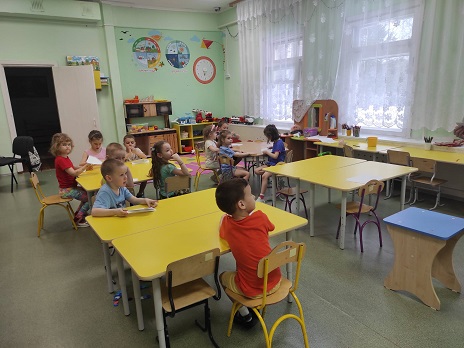 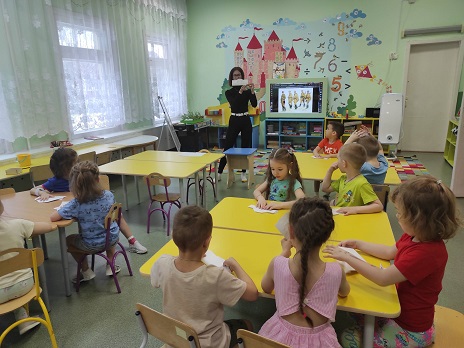 Утренняя гимнастика/гимнастика после сна/физическая культура
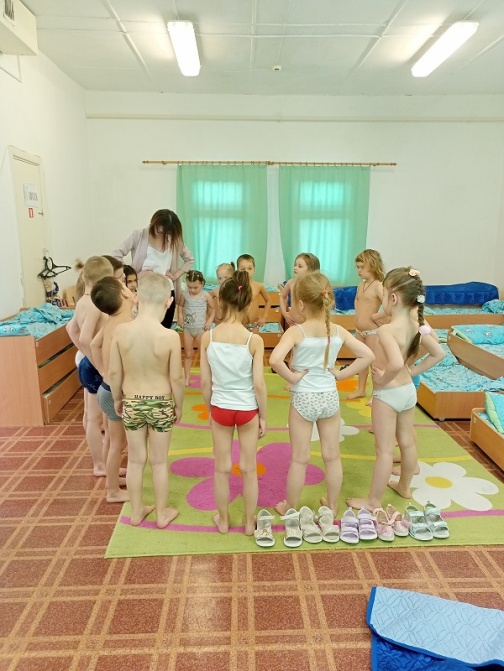 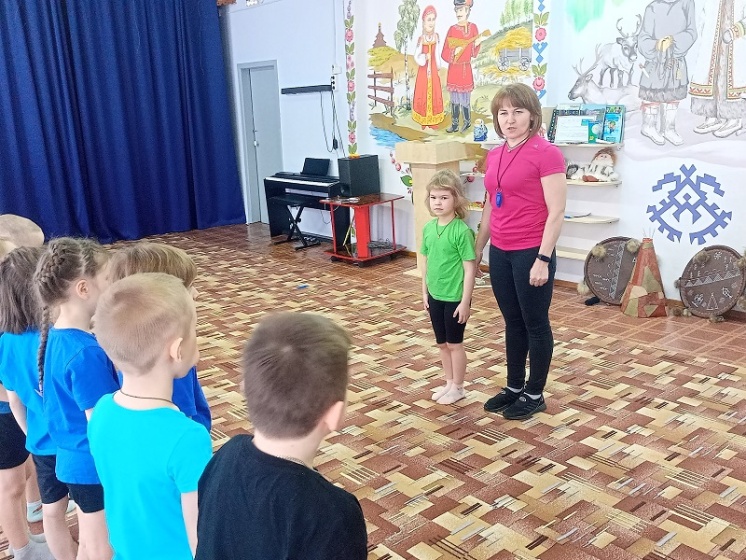 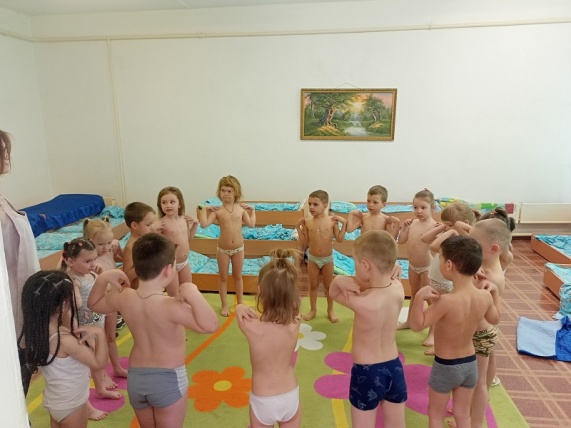 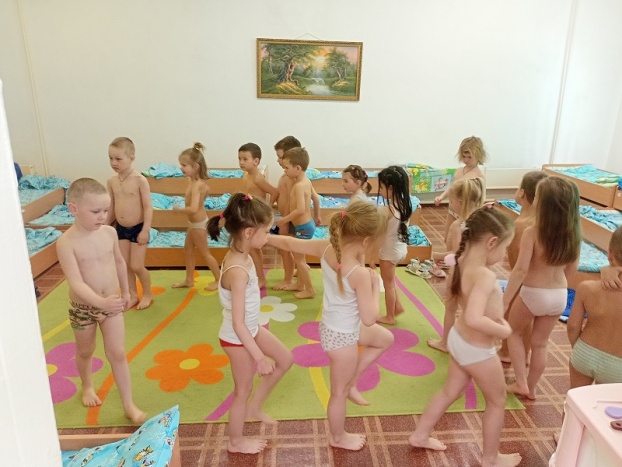 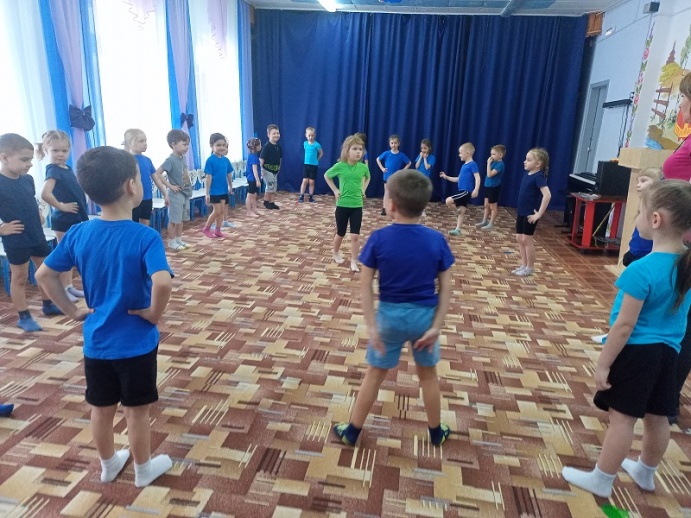 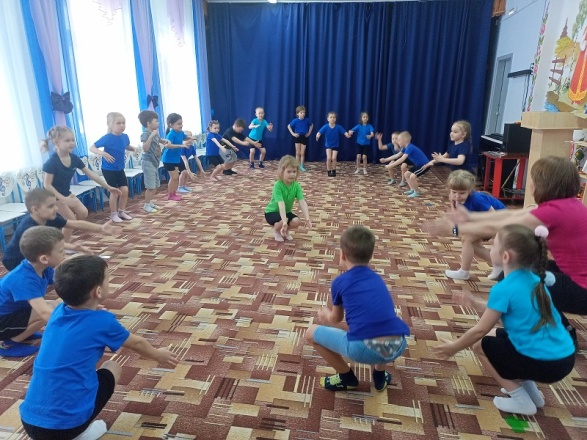 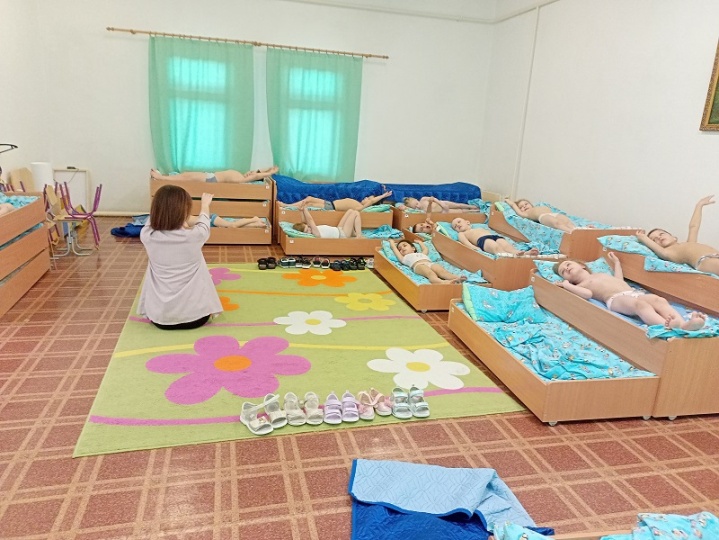 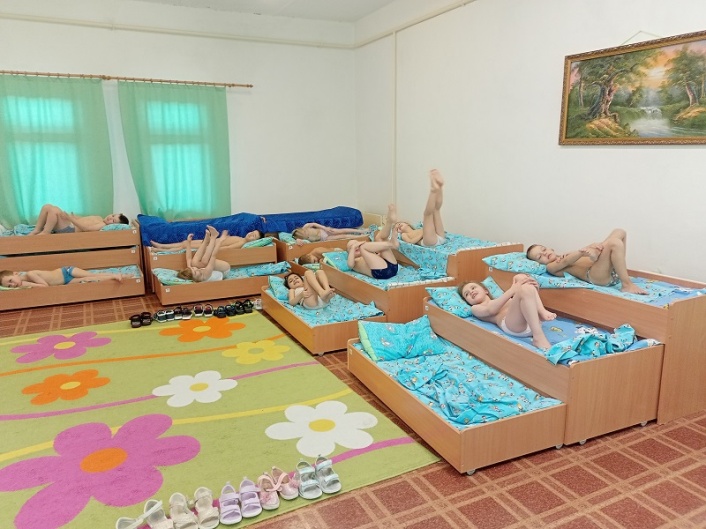 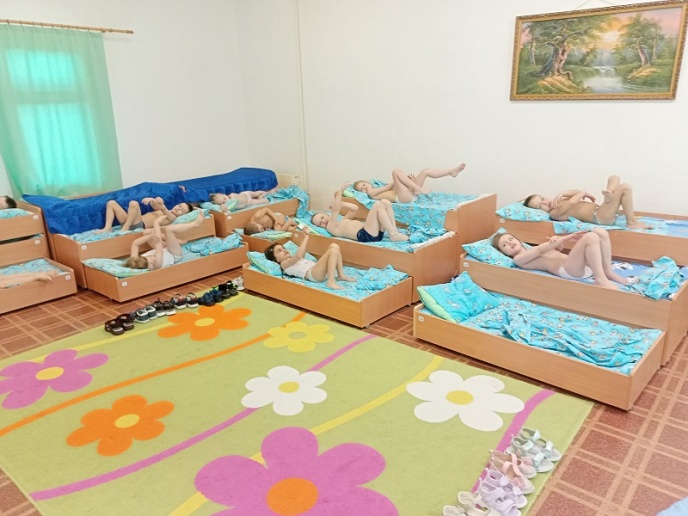 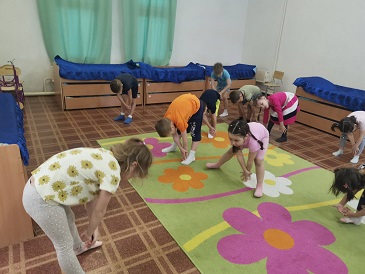 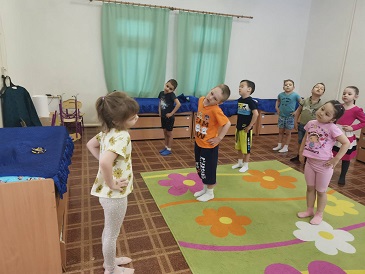 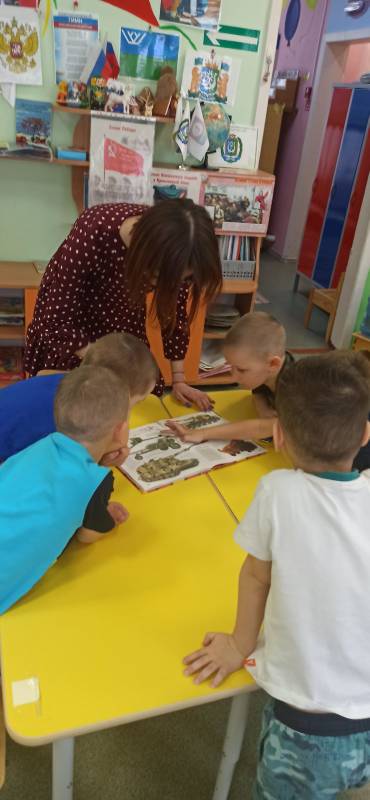 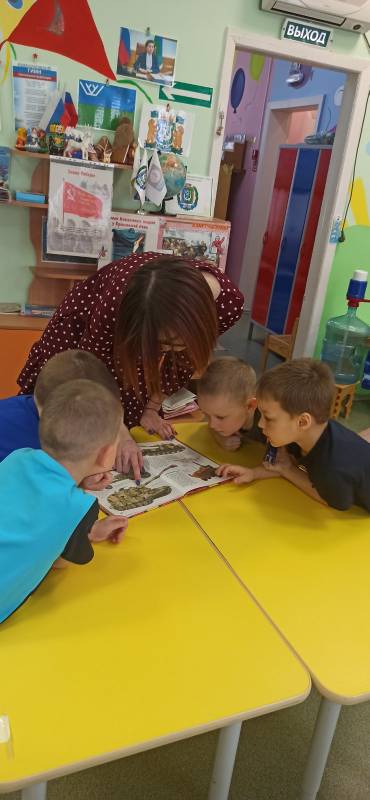 Работа по теме: «День Победы»
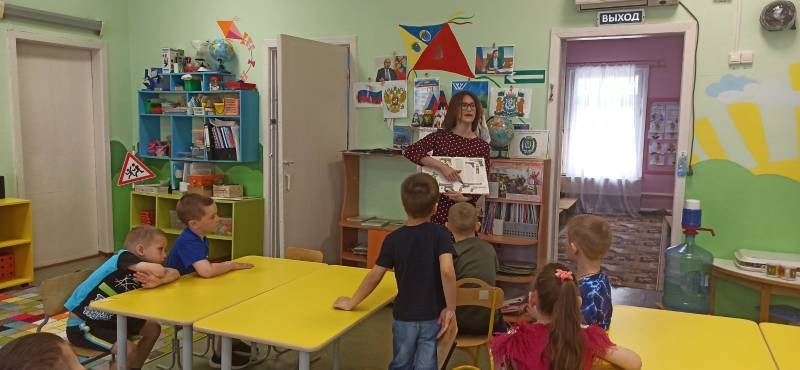 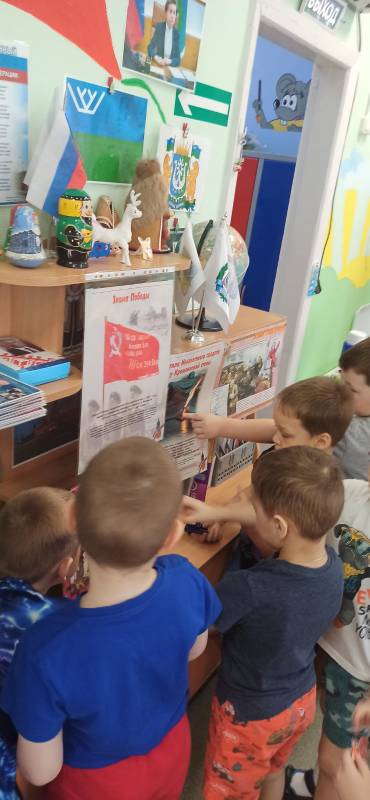 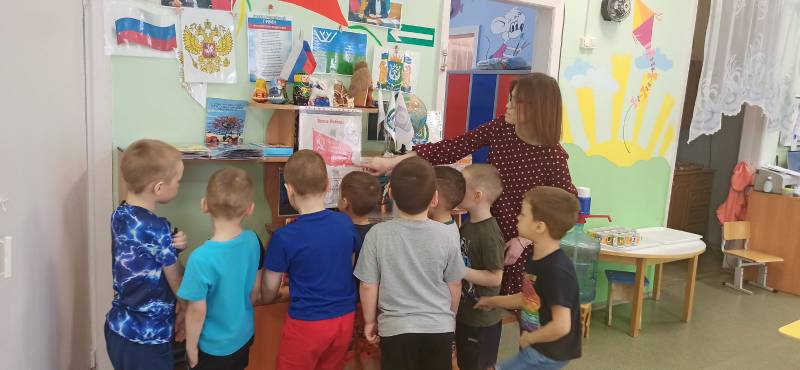 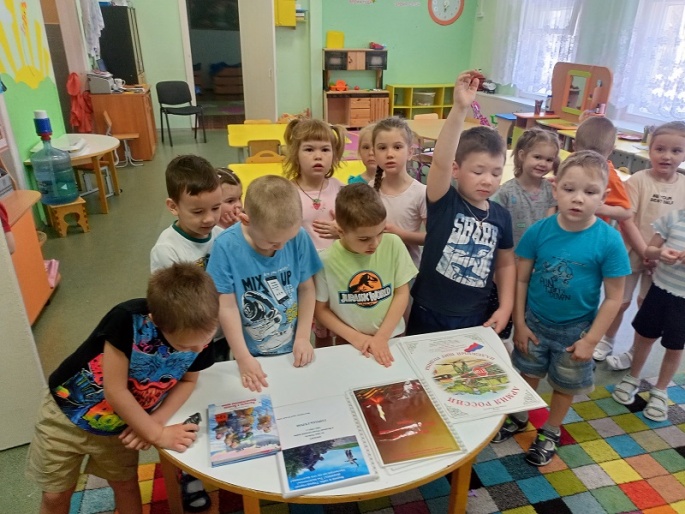 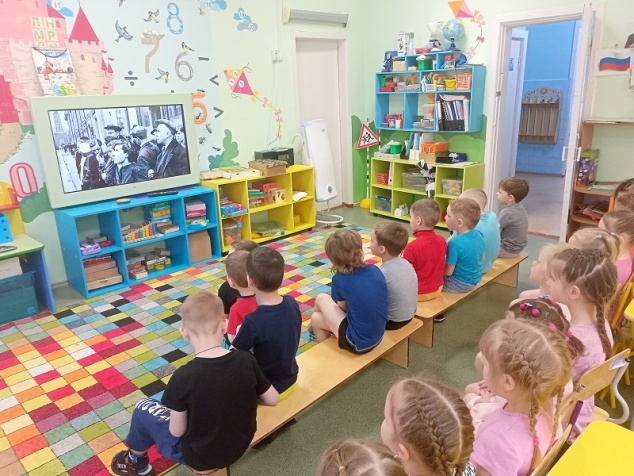 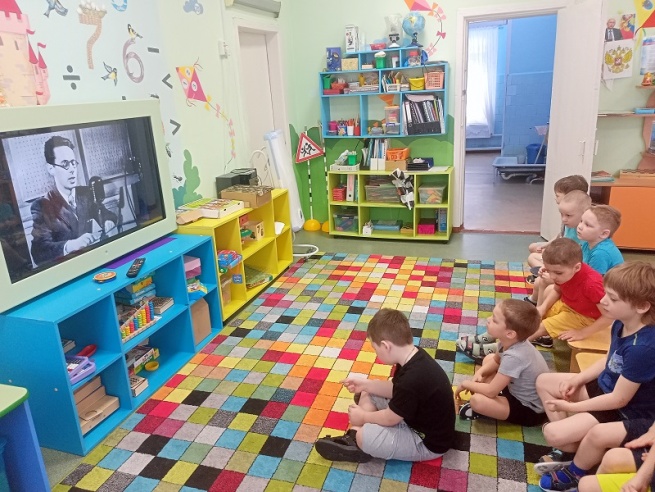 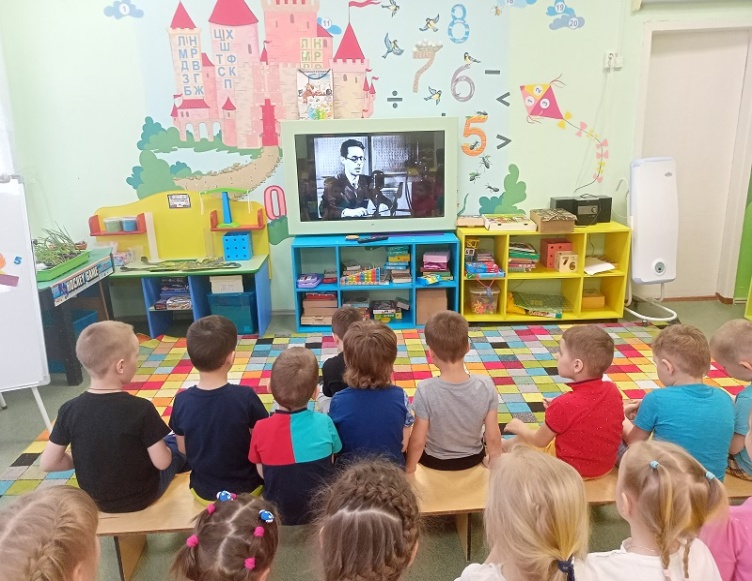 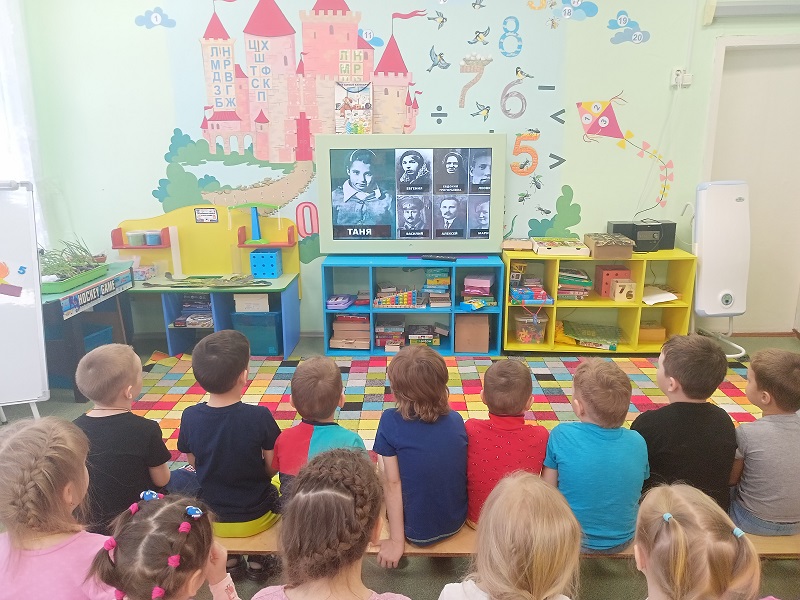 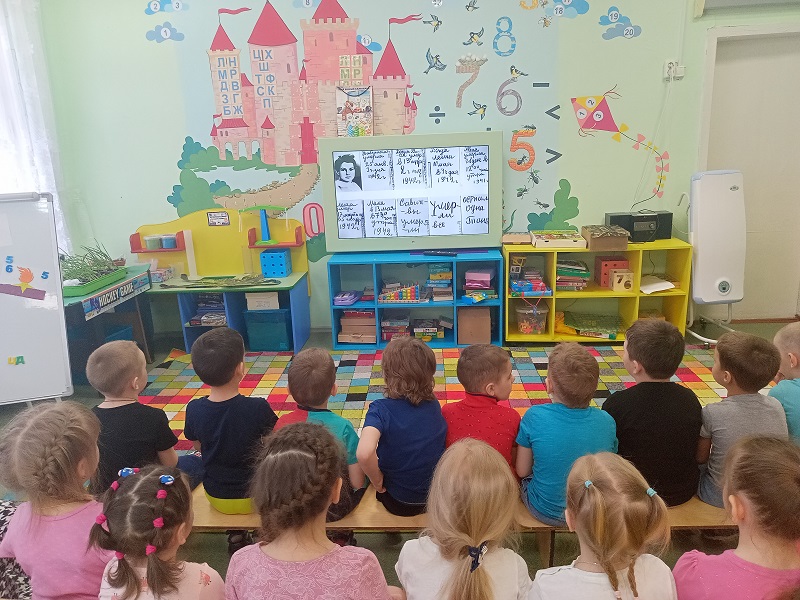 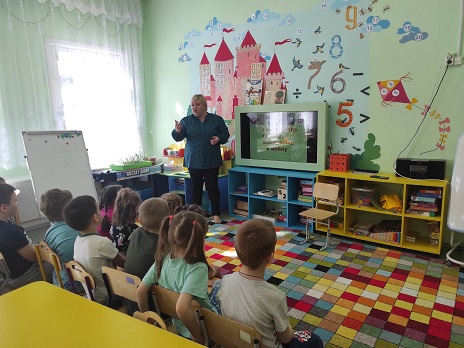 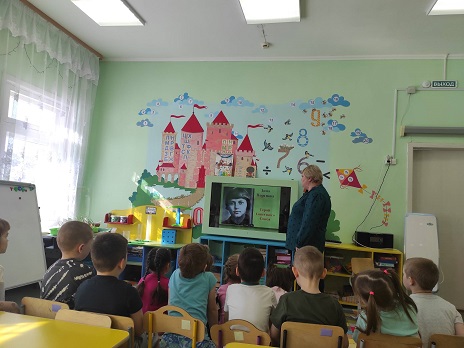 «Дети войны»
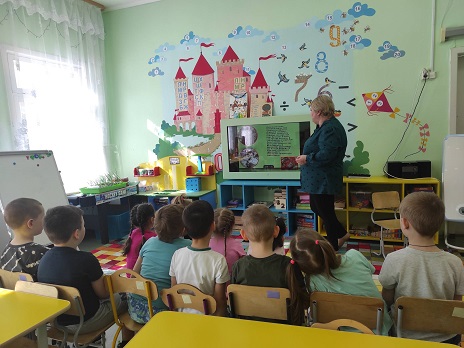 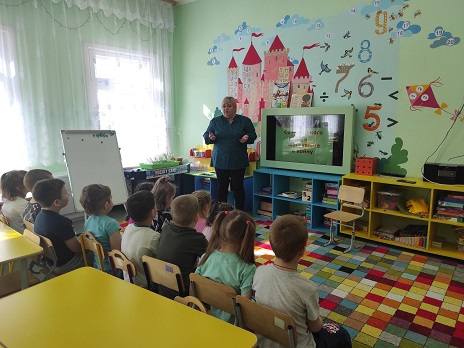 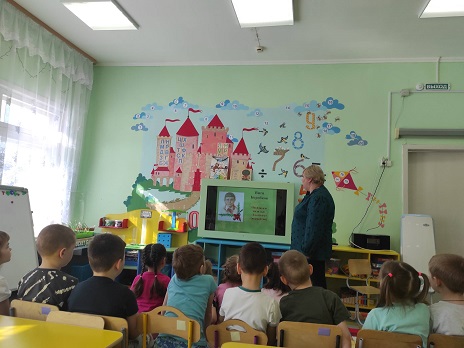 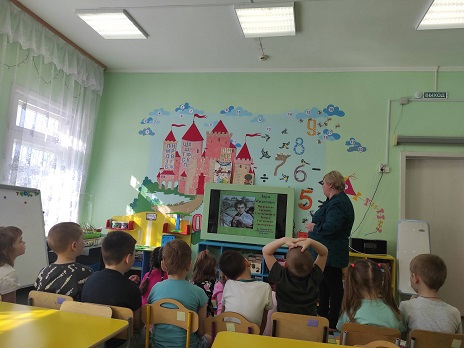 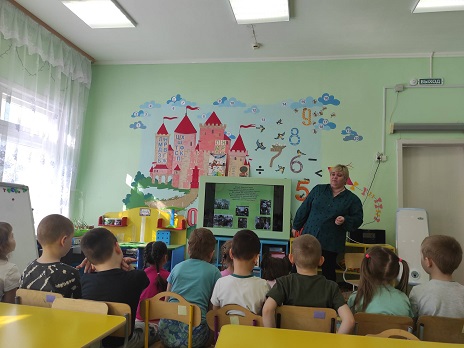 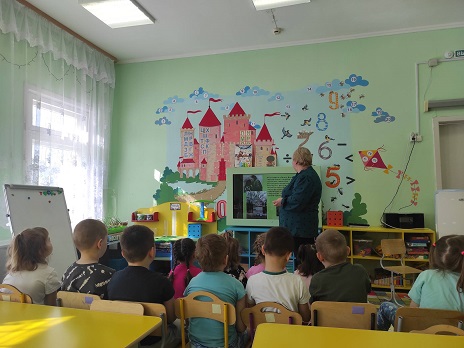 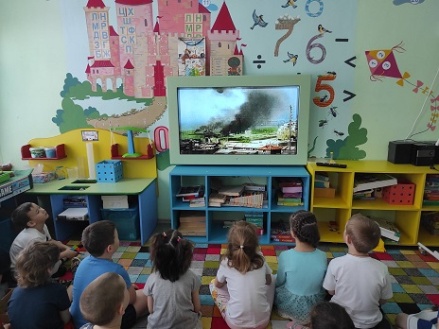 «Работа с социумом. Книги о Войне»
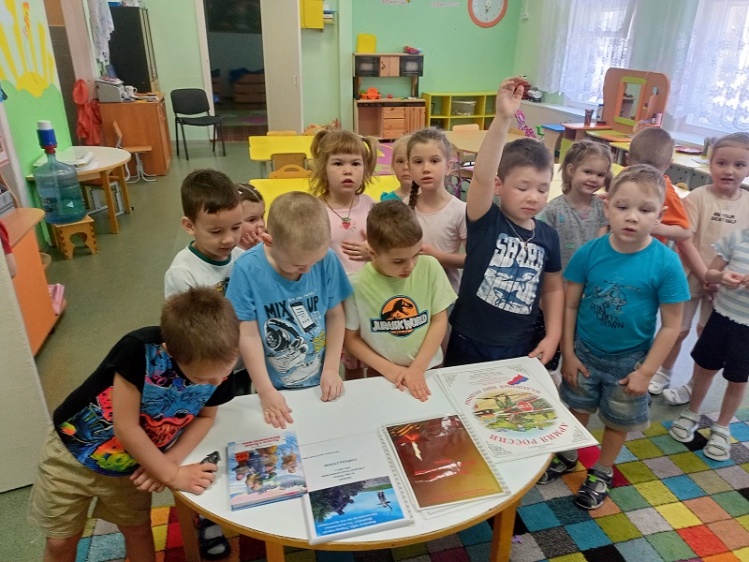 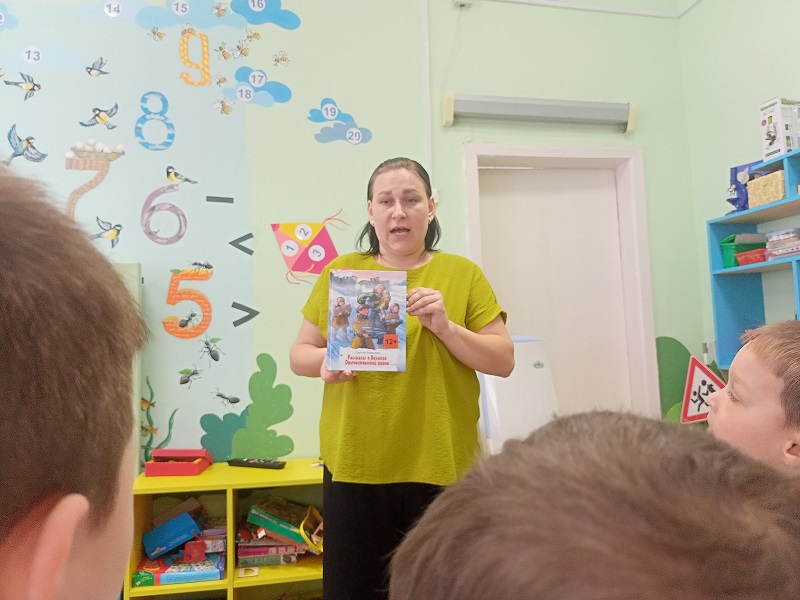 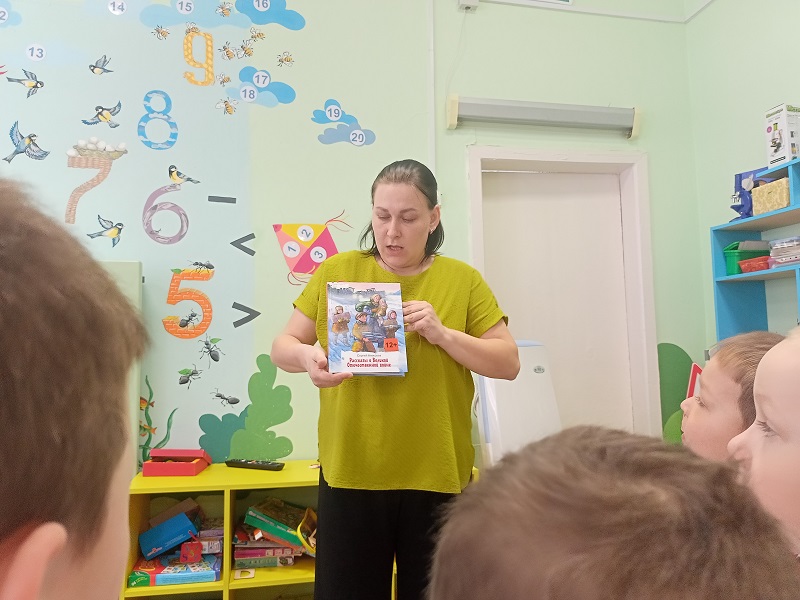 «Виртуальное путешествие «Мамаев Курган»
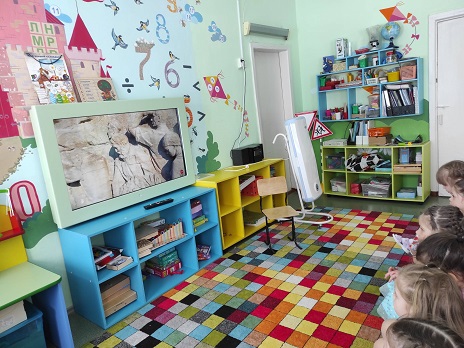 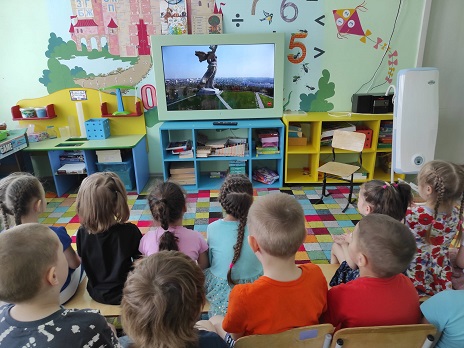 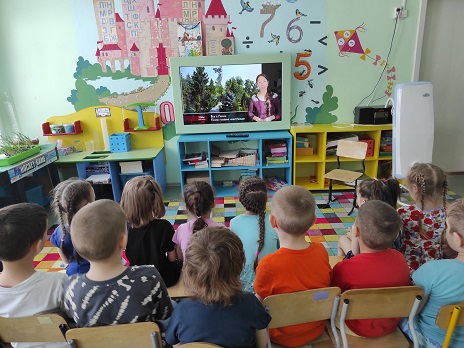 «Ордена и Медали ВОВ»
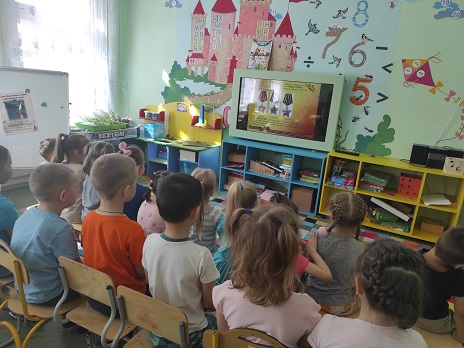 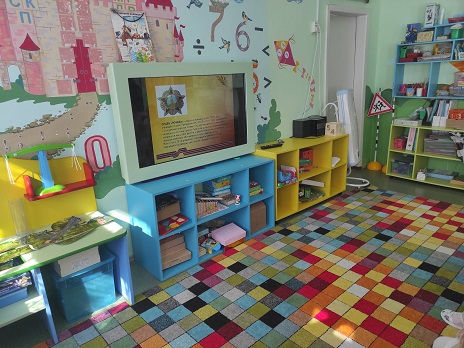 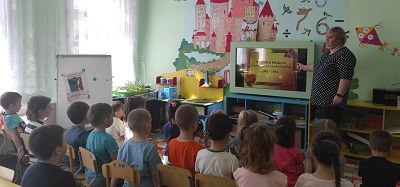 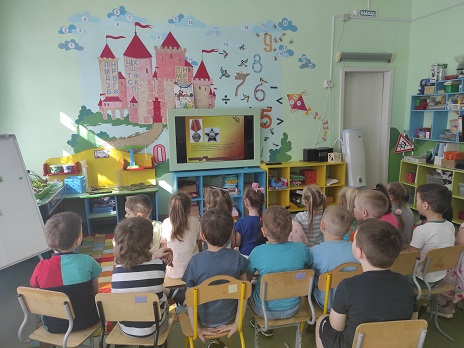 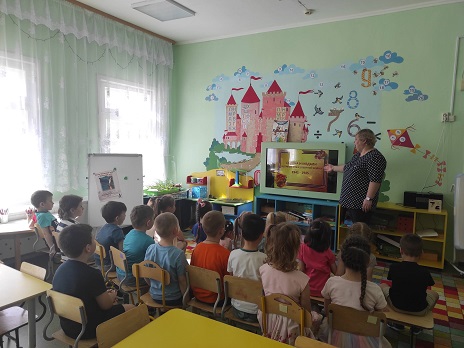 ФЦКМ
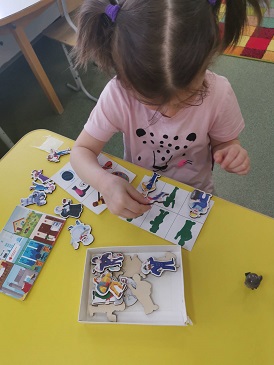 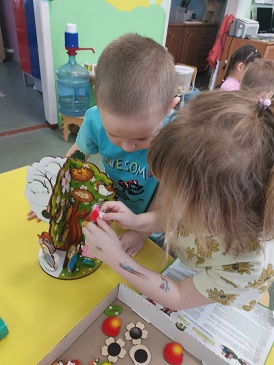 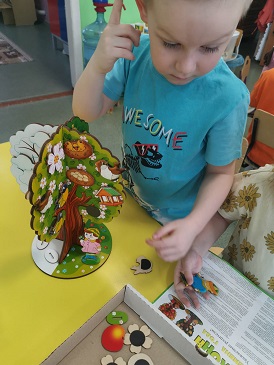 «Работа с ножницами»
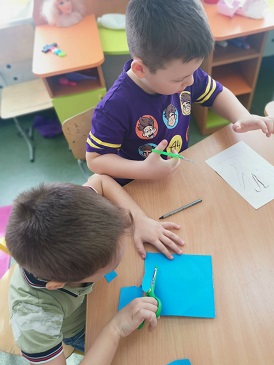 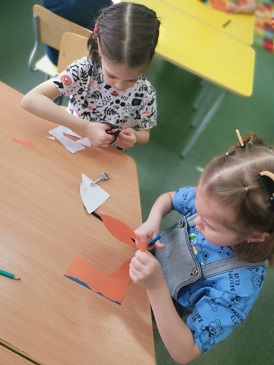 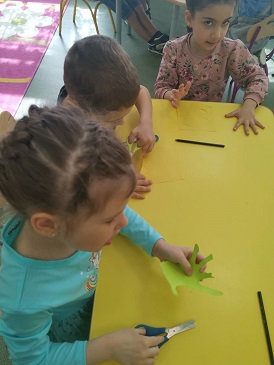 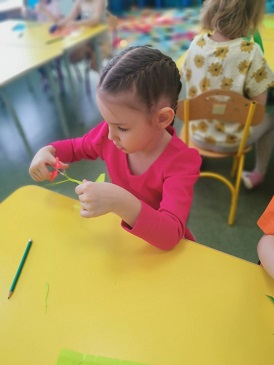 «Открытое показное занятие»
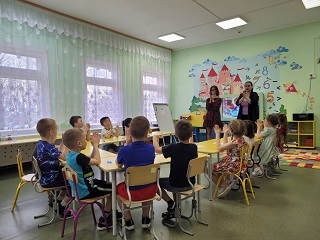 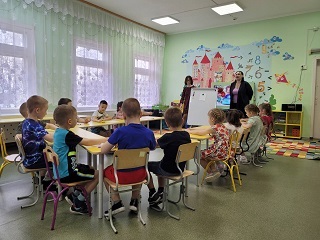 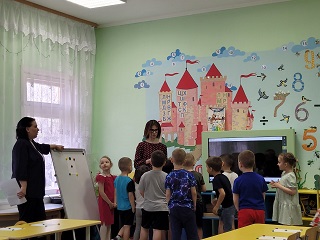 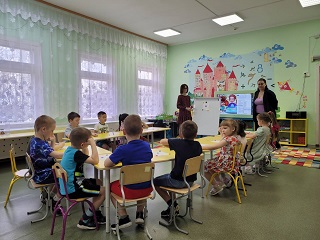 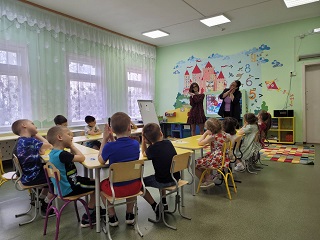 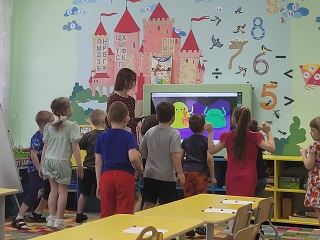 «Работа с пластилином «Вечный огонь»
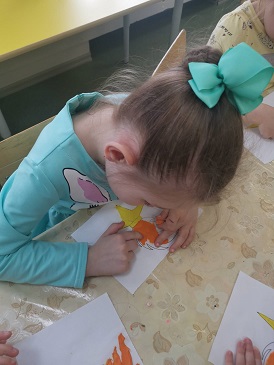 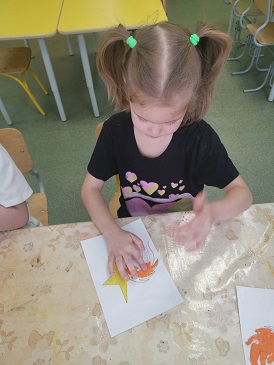 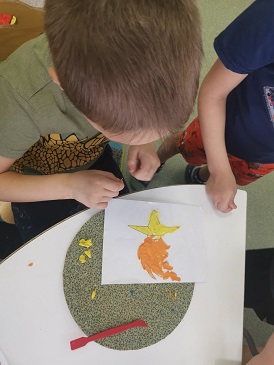 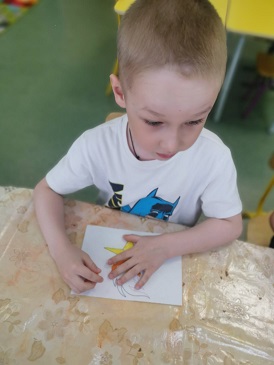 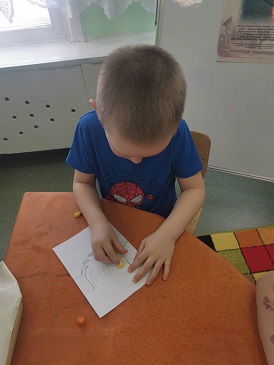 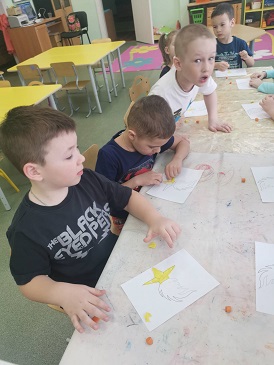 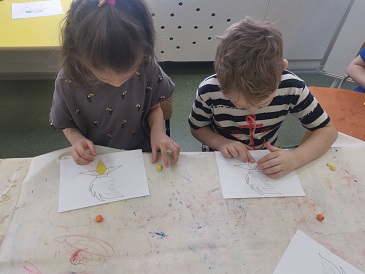 «Лепка»
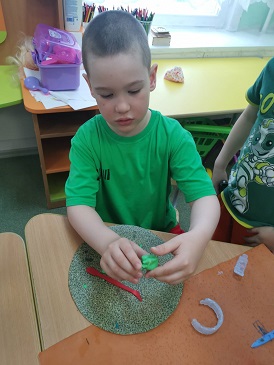 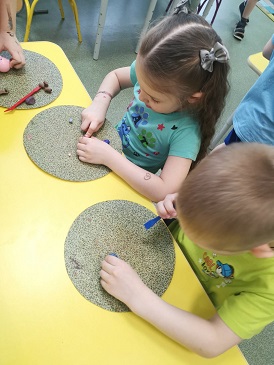 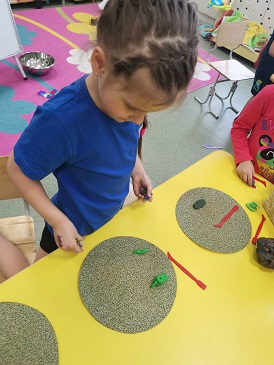 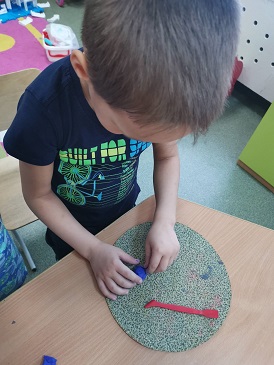 «13 Мая- Всемирный день одуванчика»
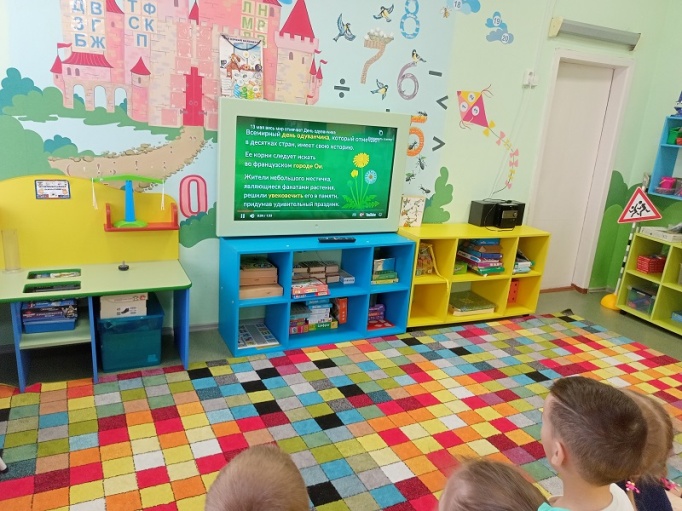 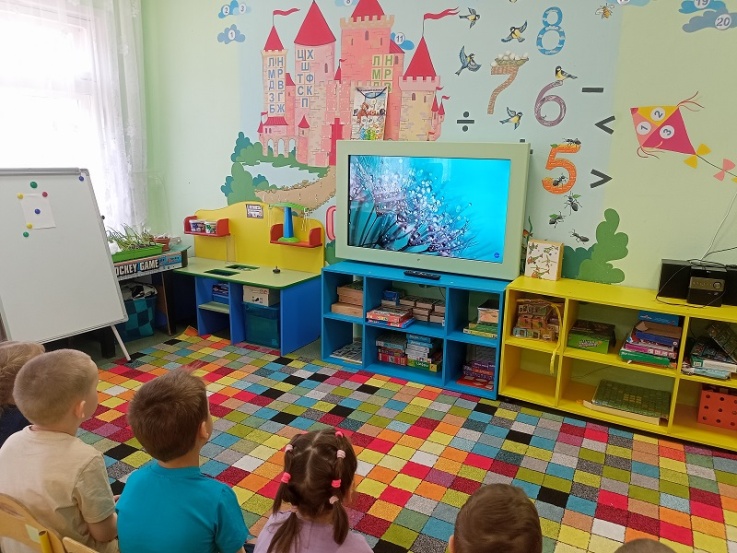 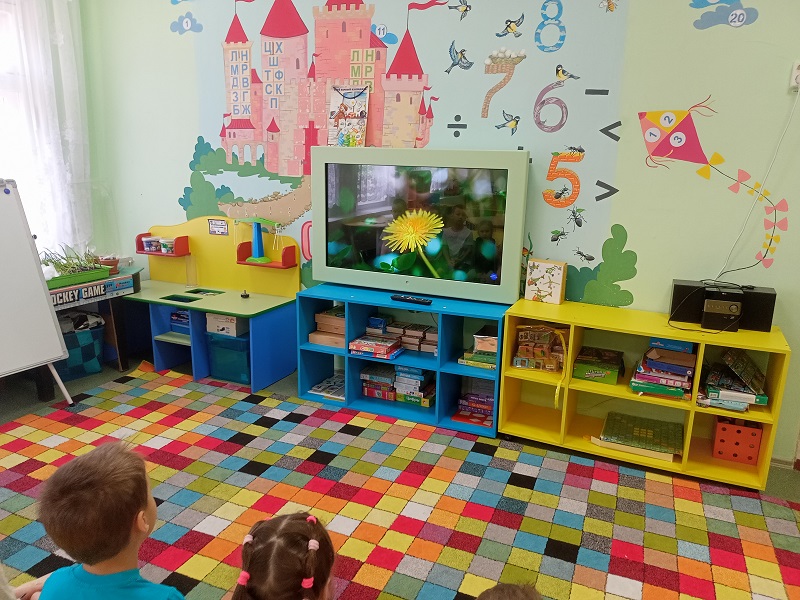 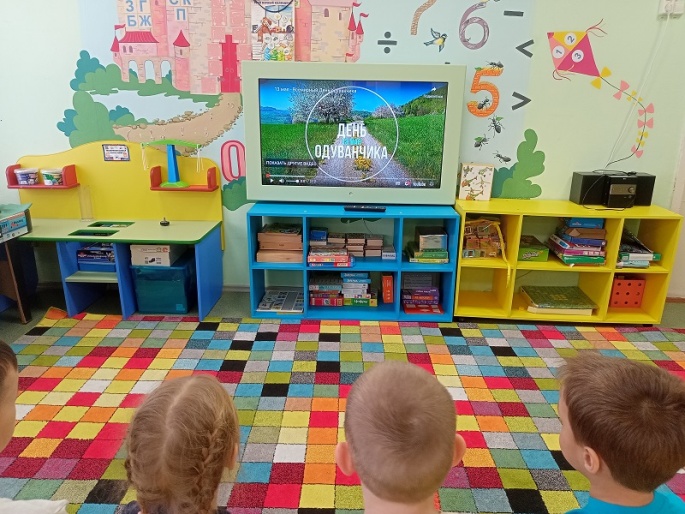 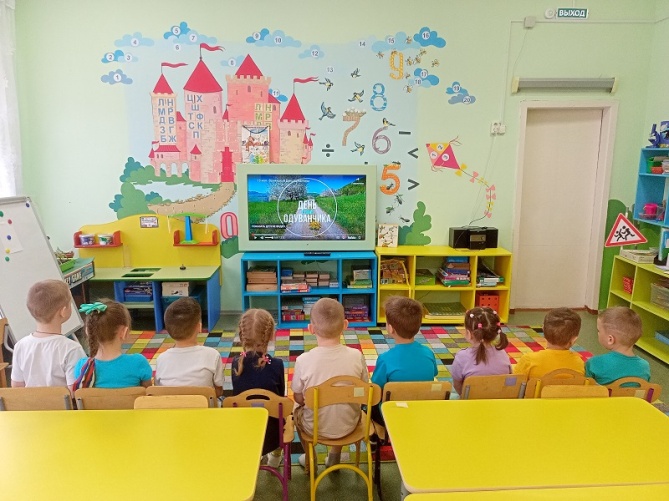 «Рисование»
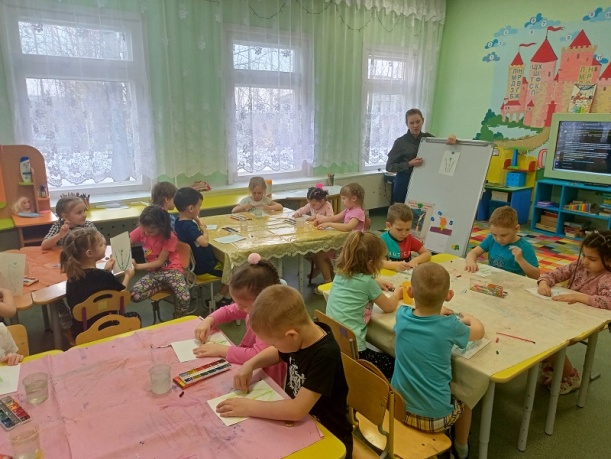 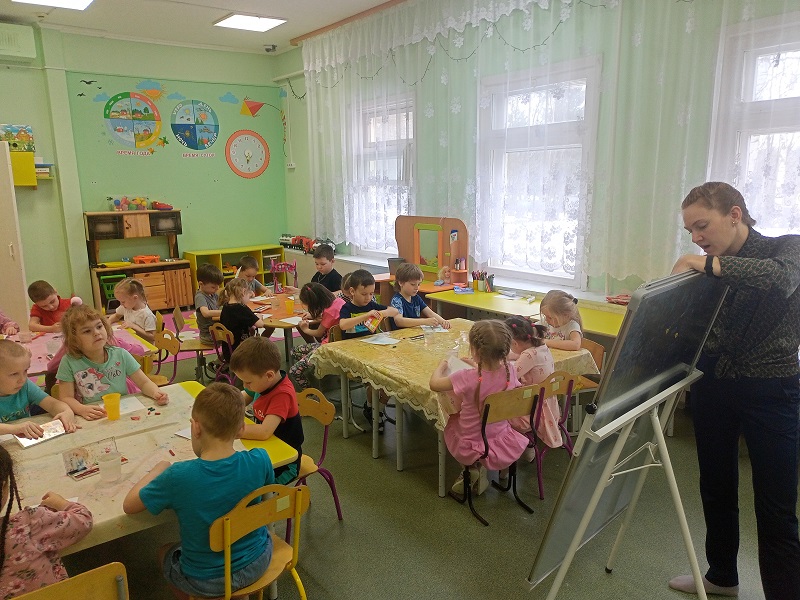 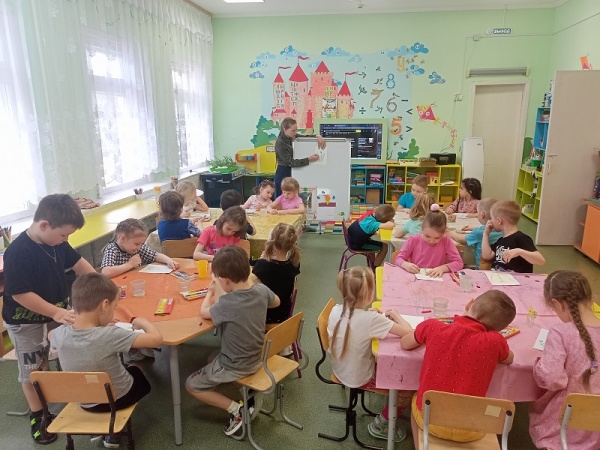 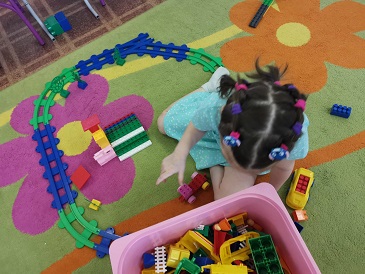 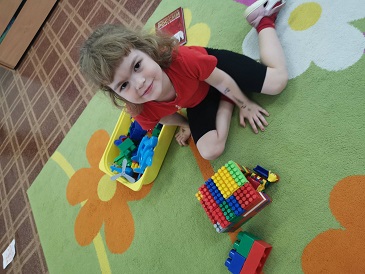 «Конструирование»
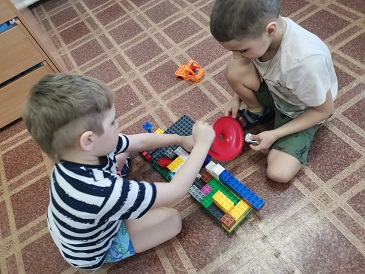 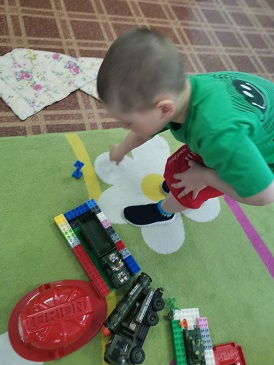 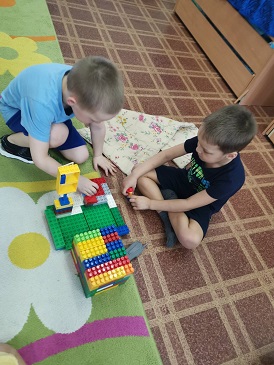 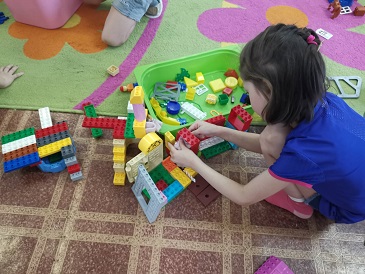 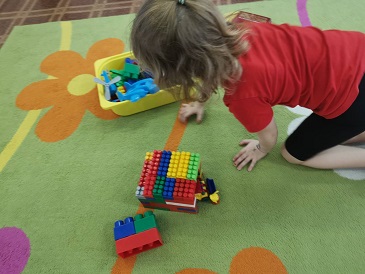 «Сюжетно-ролевая игра»
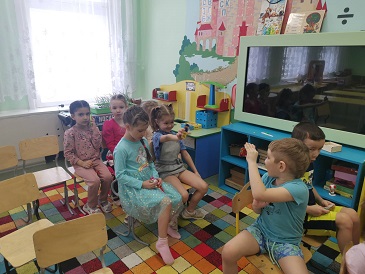 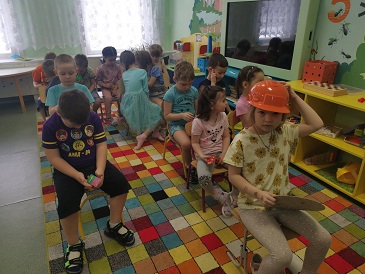 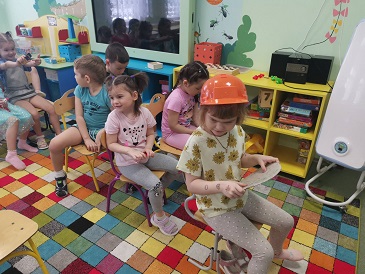 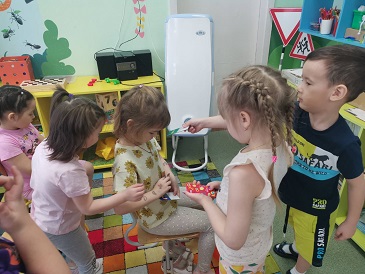